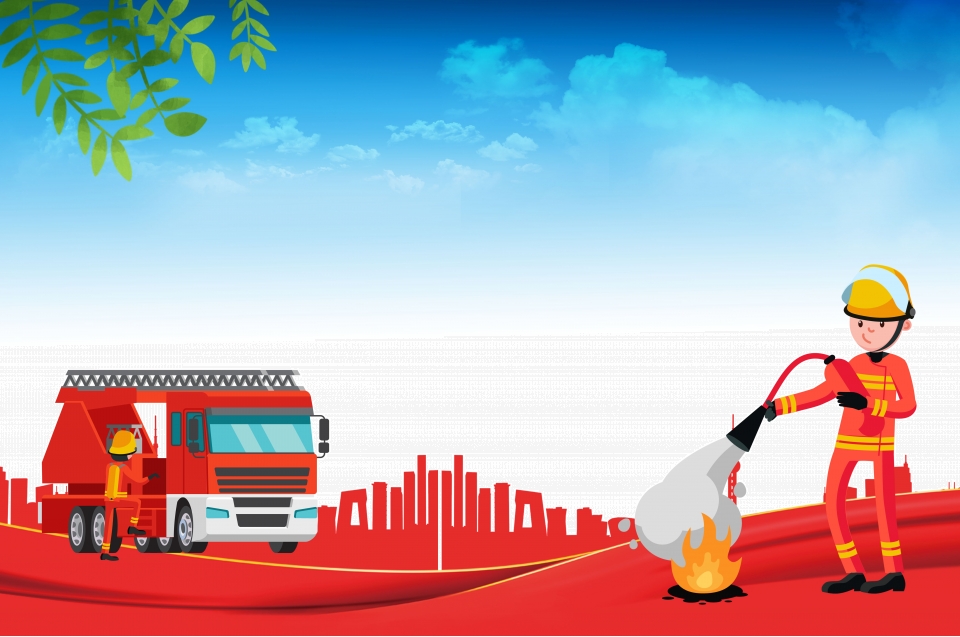 ГОСУДАРСТВЕННОГО БЮДЖЕТНОГО ДОШКОЛЬНОГО ОБРАЗОВАТЕЛЬНОГО  УЧРЕЖДЕНИЯ
ДЕТСКИЙ  САД № 37 КОМБИНИРОВАННОГО ВИДА ВАСИЛЕОСТРОВСКОГО РАЙОНА САНКТ-ПЕТЕРБУРГА
Районная интерактивная игра
По правилам пожарной безопасности
Здравствуйте ребята!
Давайте поиграем?
Задания имеют несколько вариантов ответа, из них нужно найти правильный ответ. 
Необходимо устно ответить на вопрос, 
а потом нажав на кнопку «Правильный ответ» проверить  себя.
МОЛОДЕЦ!
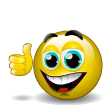 Ошибочка!
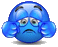 Обращаем внимание, что правильных ответов может быть несколько. 
Если вы ответили правильно, то увидите  улыбающийся смайлик.
А вот если ошиблись, то смайлик также сообщит об этом своим появлением.
Не огорчайтесь, подумайте ещё, не торопись!
Переход к новому слайду – по щелчку  на стрелочку.
Удачи!
Дальше
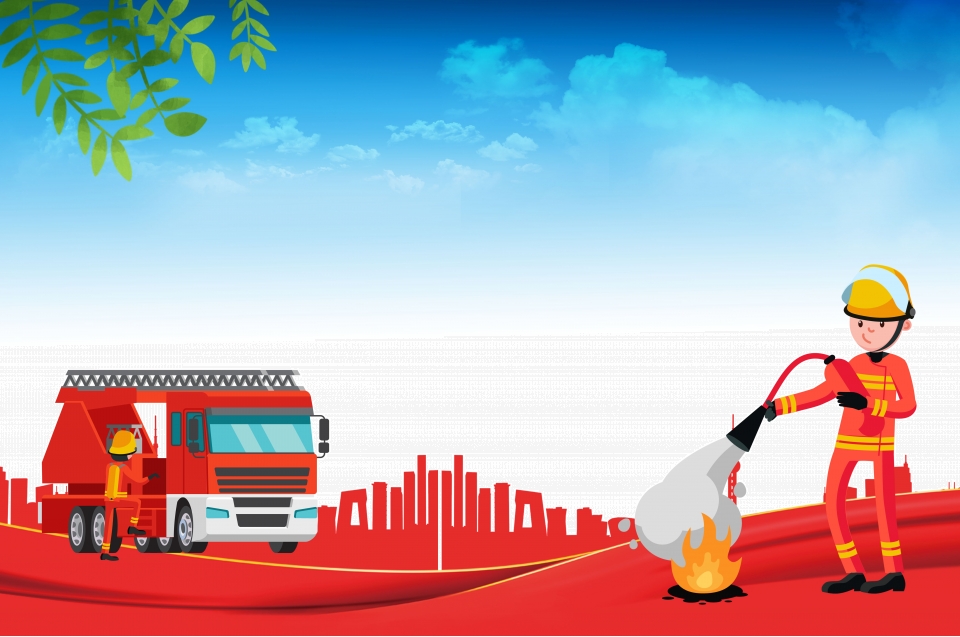 Дежурная часть
МОЛОДЕЦ!
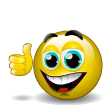 Ошибочка!
Ошибочка!
Ошибочка!
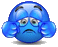 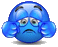 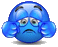 Какой номер телефона необходимо набрать при пожаре?
А. 109
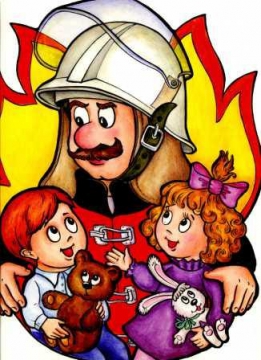 В. 103
Г. 104
Д. 101
Дальше
МОЛОДЕЦ!
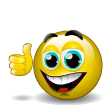 Ошибочка!
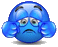 Вызывая пожарных не обязательно называть свой адрес?
Верно
Неверно
необходимо сообщить адрес полностью; 
 необходимо сообщить количество человек, находящихся в помещении.
Дальше
МОЛОДЕЦ!
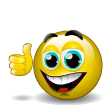 Ошибочка!
Ошибочка!
Ошибочка!
Ошибочка!
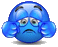 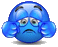 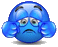 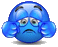 Какие Ваши действия, если комната начала наполняться густым едким дымом?
А.  Лягу на пол и буду ждать пожарных
Б. Закрою рот и нос мокрым носовым платком и буду продвигаться к выходу, прижимаясь к полу
В. Открою окно, не закрыв дверь
Г. Залезу на подоконник и буду кричать
Д. Буду продвигаться к выходу
Дальше
МОЛОДЕЦ!
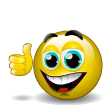 Ошибочка!
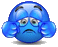 Можно ли при пожаре открывать окна и двери?
Да
Нет
Увеличится доступ кислорода воздуха в помещении и усилится горение.
Дальше
МОЛОДЕЦ!
МОЛОДЕЦ!
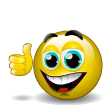 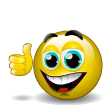 Ошибочка!
Ошибочка!
Ошибочка!
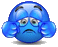 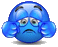 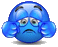 Что вы предпримите, если загорелась проводка?
А. Залью водой
Б. Обесточу электросеть, потом буду тушить
В. Засыплю песком
Г. Вызову пожарную службу
Д. Убегу из комнаты
Дальше
Что обозначает следующий 
пожарный знак?
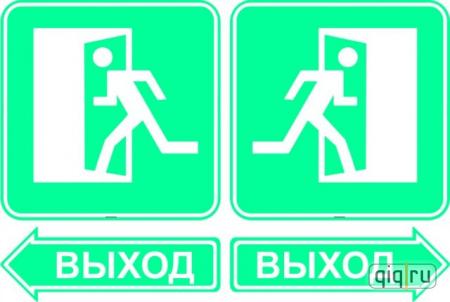 Выход
Правильный 
ответ
Дальше
МОЛОДЕЦ!
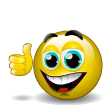 Ошибочка!
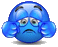 Этот знак обозначает: «Здесь продаётся минеральная вода»
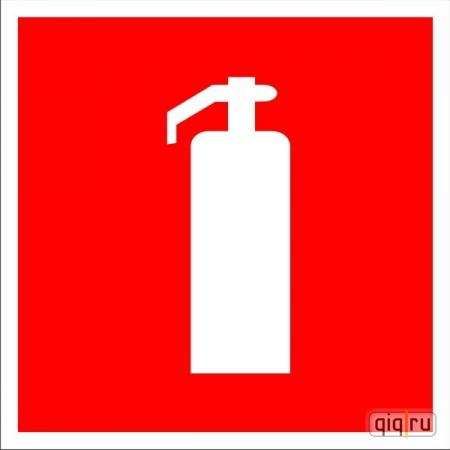 Верно
Неверно
Дальше
МОЛОДЕЦ!
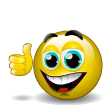 Ошибочка!
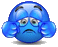 Этот знак запрещает бросать зажжённую спичку
Верно
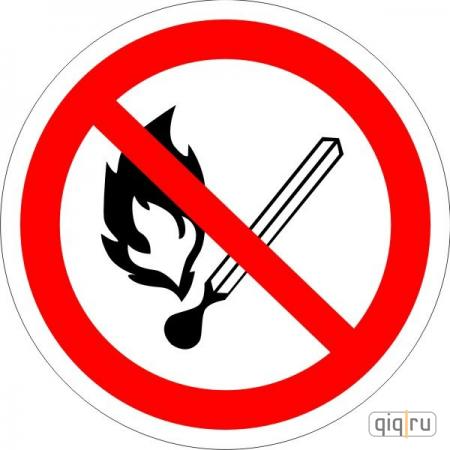 Неверно
Дальше
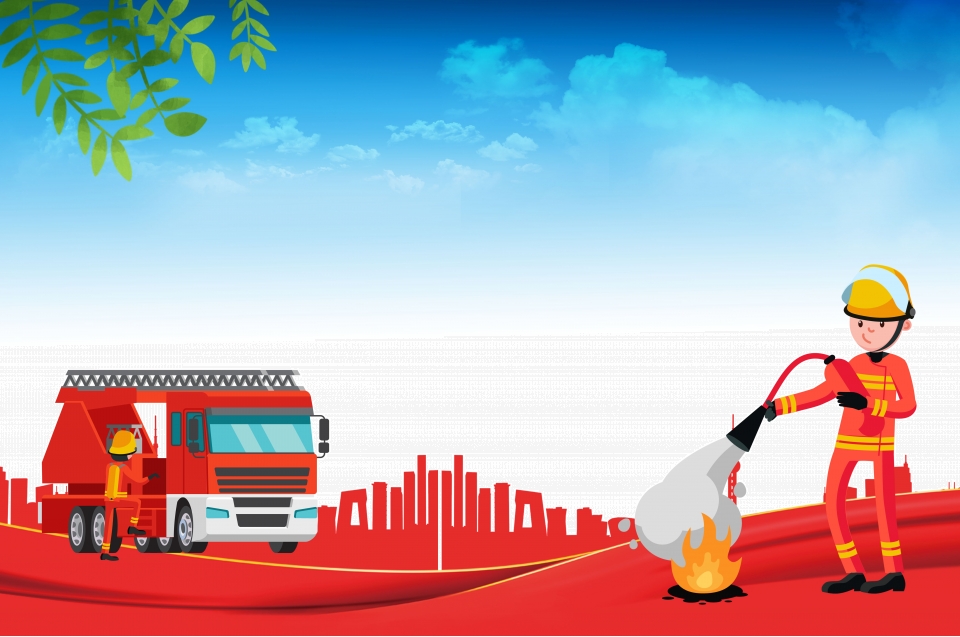 Литературная страница
Из какого произведения эти слова?
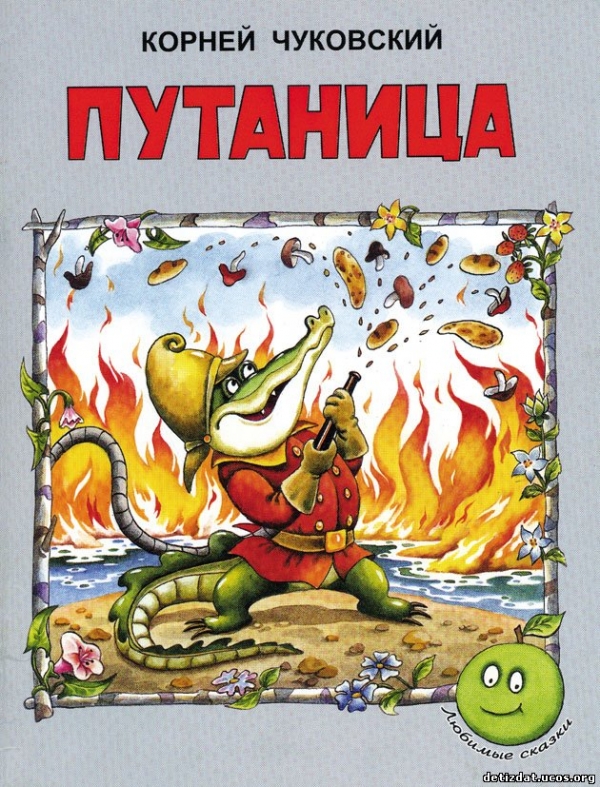 Море пламенем горит, 
Выбежал из моря кит.
 «Эй, пожарные, бегите!
 Помогите, помогите!»
Правильный 
ответ
Дальше
Назовите произведение,
 в котором есть такие слова
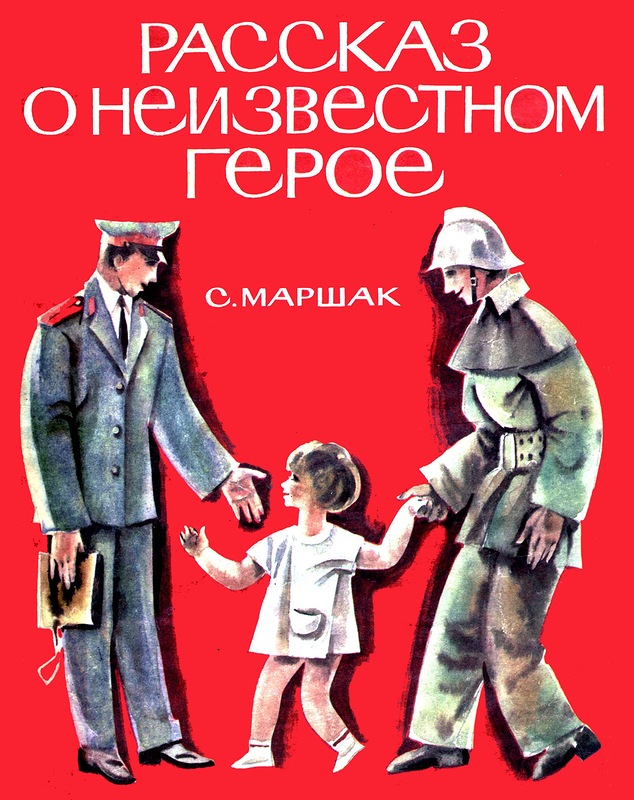 С дымом мешается облако пыли.
 Мчатся пожарные автомобили, 
Щёлкают звонко, тревожно свистят, 
Медные каски рядами блестят.
Правильный 
ответ
Дальше
Отрывок из какого произведения прозвучал?
Словечко за словечком —
 И снова разговор,
 А дома перед печкой
 Огонь прожёг ковёр.
 Ещё одно мгновенье — 
И лёгкий огонёк
 Сосновые поленья
 Окутал, обволок.
 Взобрался по обоям,
 Вскарабкался на стол 
И разлетелся роем
 Золотокрылых пчёл.
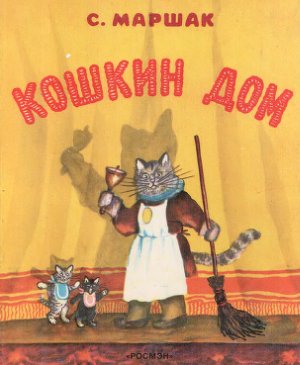 Правильный 
ответ
Дальше
Заклубился дым угарный,Гарью комната полна.Что пожарный надевает? Без чего никак нельзя
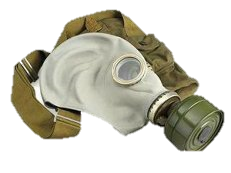 Правильный 
ответ
Дальше
Я мчусь с сиреной на пожар,Везу я воду с пеной.Потушим вмиг огонь и жарМы быстро, словно стрелы.
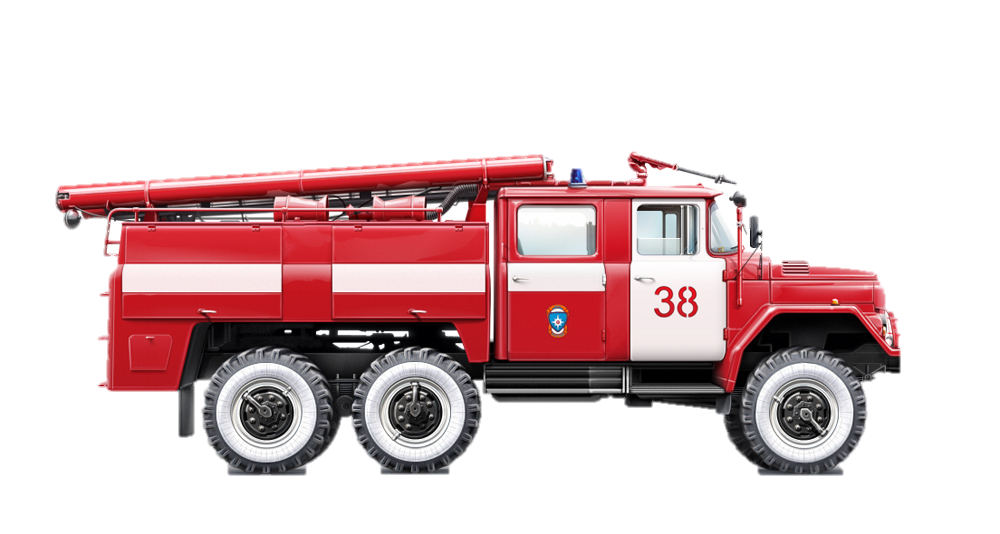 Правильный 
ответ
Дальше
Что за тесный, тесный дом? Сто сестричек жмутся в нем.И любая из сестричекМожет вспыхнуть, как костер.Не шути с сестричками,Тоненькими …
Правильный 
ответ
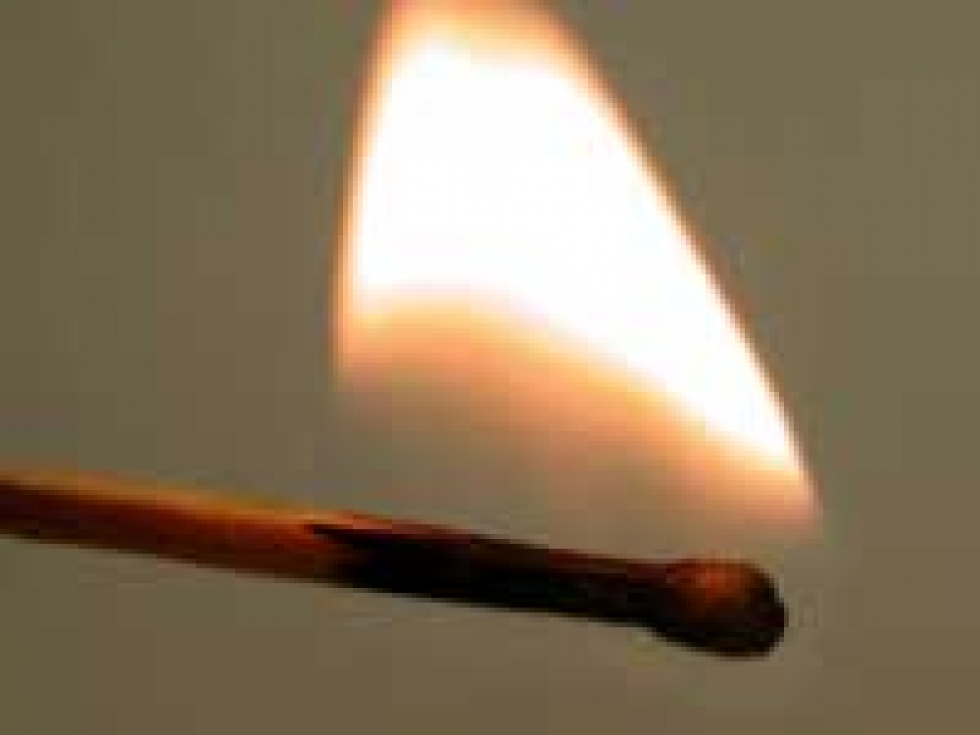 Дальше
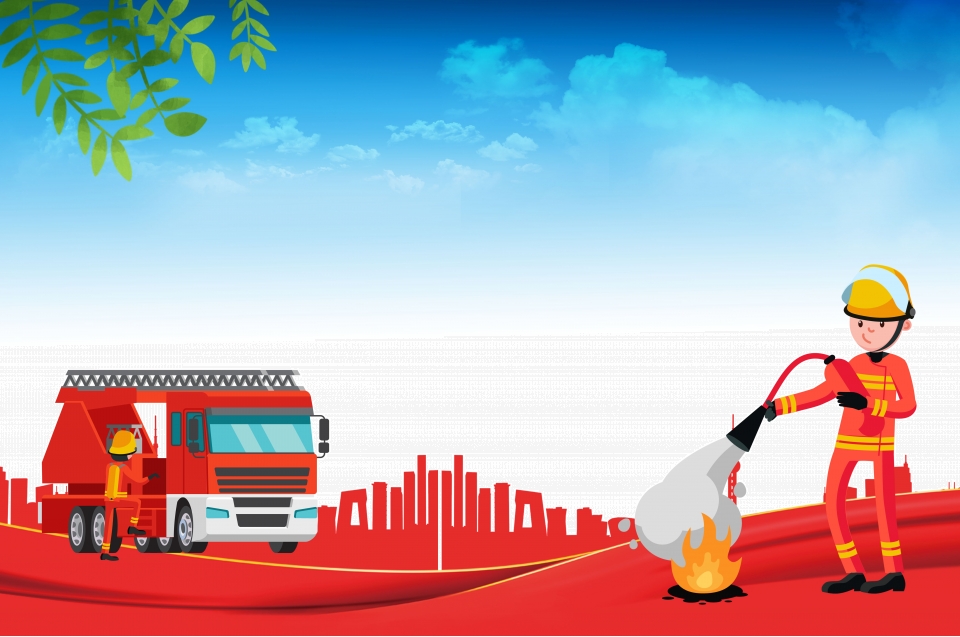 Физминутка "Пожарные"
Физкультурная разминка
 "Пожарные"
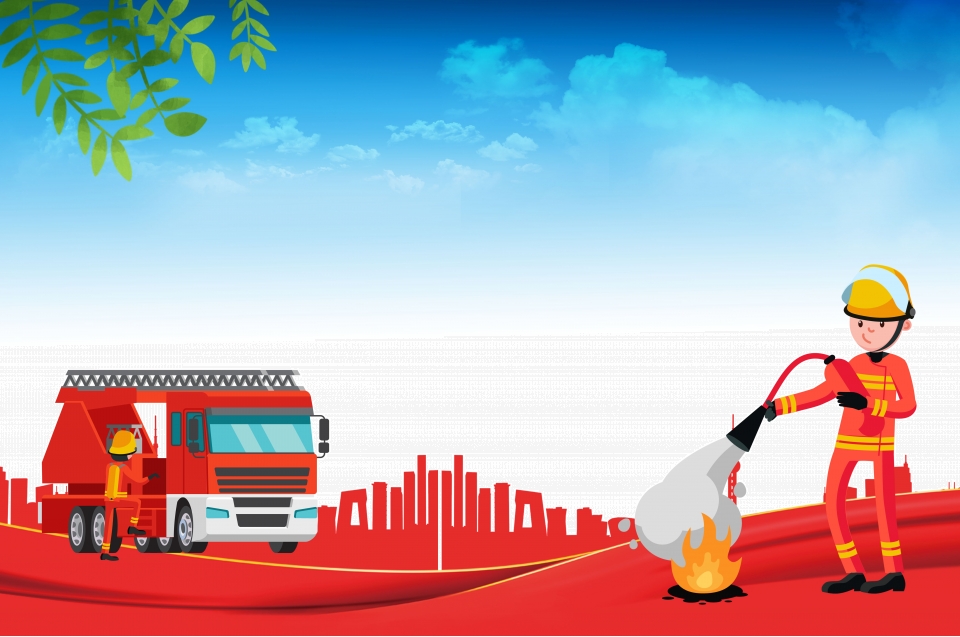 Игра «НЕ ОШИБИСЬ!»
МОЛОДЕЦ!
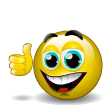 Ошибочка!
Ошибочка!
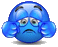 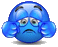 Какая дорожка приведет к огнетушителю?
1
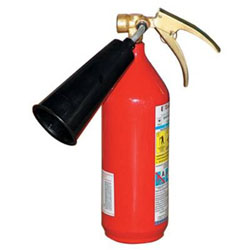 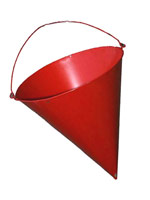 2
3
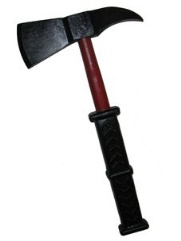 Дальше
Какой предмет не входит в набор пожарного щита?
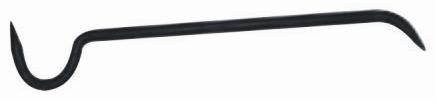 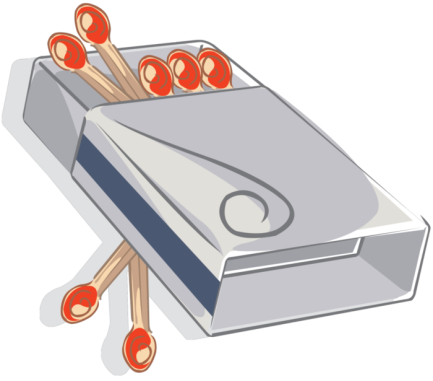 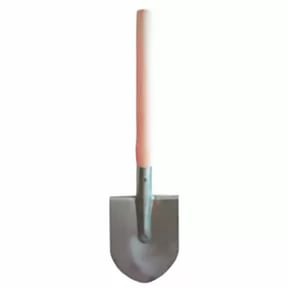 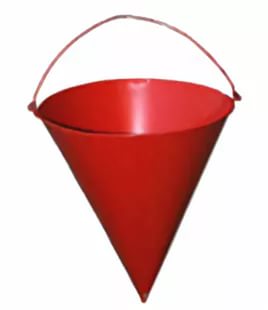 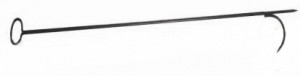 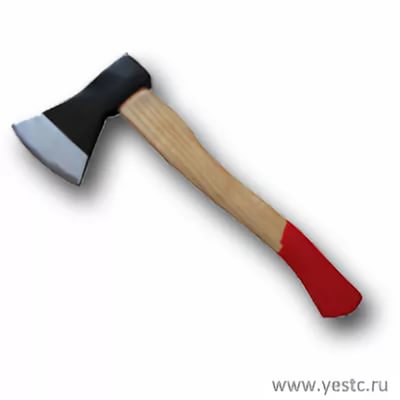 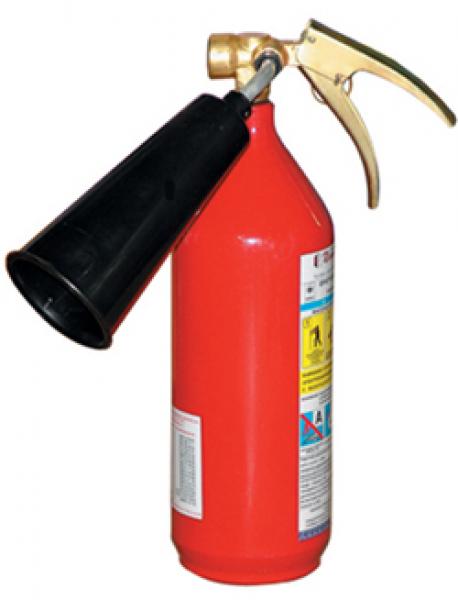 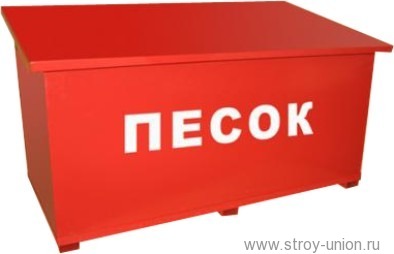 Дальше
Найди огнеопасные предметы
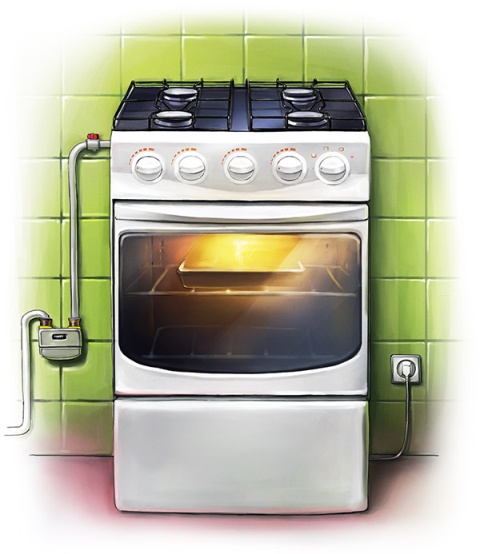 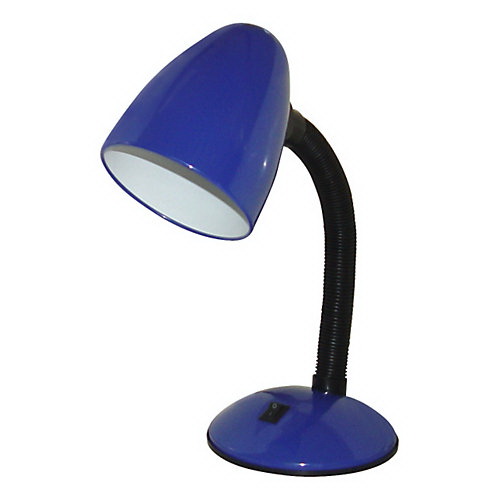 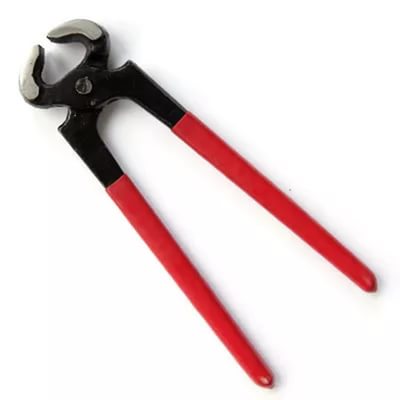 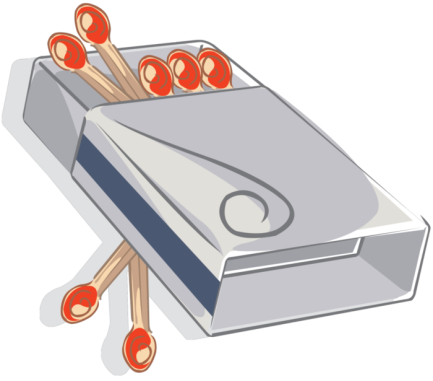 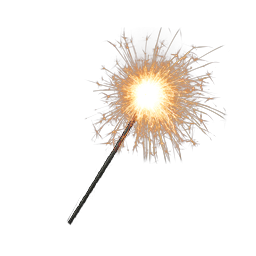 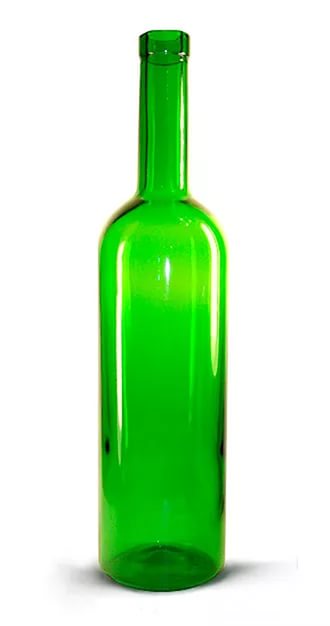 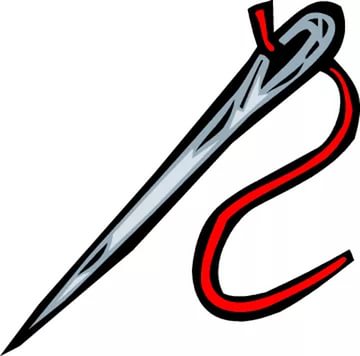 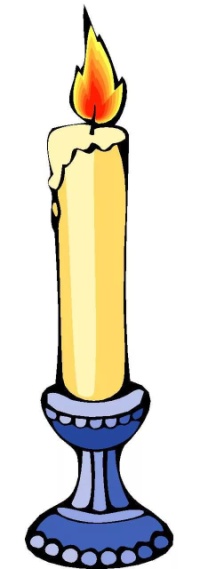 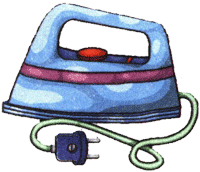 Дальше
Молодцы! 
Вы справились со всеми заданиями!
Не забывай о правилах пожарной безопасности и будь всегда осторожны!